SPECTR
Formal Supervisory Control and Coordinationfor Many-core Systems Resource Management
Amir M. Rahmani     Bryan Donyanavard     Tiago Mück     Kasra Moazzemi
Axel Jantsch     Onur Mutlu     Nikil Dutt
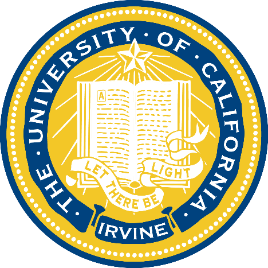 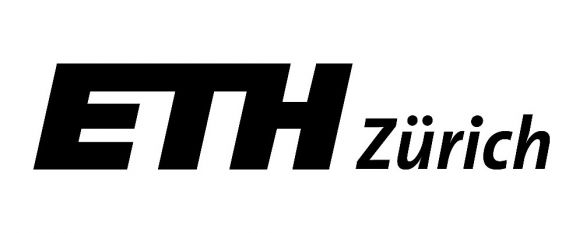 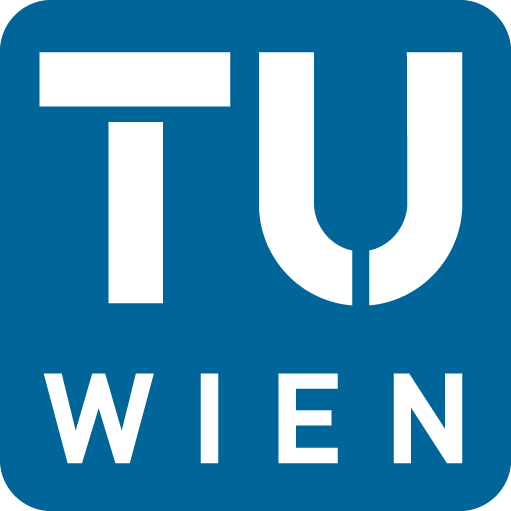 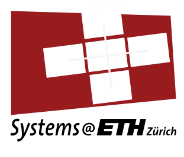 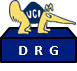 23rd ACM International Conference on Architectural Support for Programming Languages and Operating Systems Williamsburg, VA, March 2018
[Speaker Notes: Thank you for the introduction. Today, I will present our work about …]
Motivation
Formal supervisory control theory (SCT) can combine the strengths of classical control theory and heuristics to
meet changing runtime goals (Autonomy)
offer a systematic design flow for hierarchical control (Scalability)
Major on-chip resource management approaches and the key questions they address (∗ = partially addressed)
Motivation
Formal supervisory control theory (SCT) can combine the strengths of classical control theory and heuristics to
meet changing runtime goals (Autonomy)
offer a systematic design flow for hierarchical control (Scalability)
Major on-chip resource management approaches and the key questions they address (∗ = partially addressed)
Motivation
Formal supervisory control theory (SCT) can combine the strengths of classical control theory and heuristics to
meet changing runtime goals (Autonomy)
offer a systematic design flow for hierarchical control (Scalability)
Major on-chip resource management approaches and the key questions they address (∗ = partially addressed)
SPECTR overview
User inputs
Con_hi
Inf_hi
Variable Goals and Policies
Gains1
Gains2
GainsN
SPECTR
Refs1
Refs2
RefsN
Supervisory Controller
Supervisory Controller
High-level Plant Model
System events
Inf_lo_hi
…
…
Con_lo1
Con_lo2
Con_loN
Leaf Controllers
Classic Controller 1
Classic Controller 2
Classic Controller N
Inf_lo1
Inf_lo2
Inf_loN
…
…
Physical Plant
Sub-plant 1
Sub-plant 2
Sub-plant N
[Speaker Notes: Our technique SPECTR which is based on Supervisory 
The supervisory controller in our appraoch called SPECTR, expoits a high-level model to orcestrate several low-level controllers while providing garantees for controlabilioty and non-blockingness of the control approach.]
Case Study
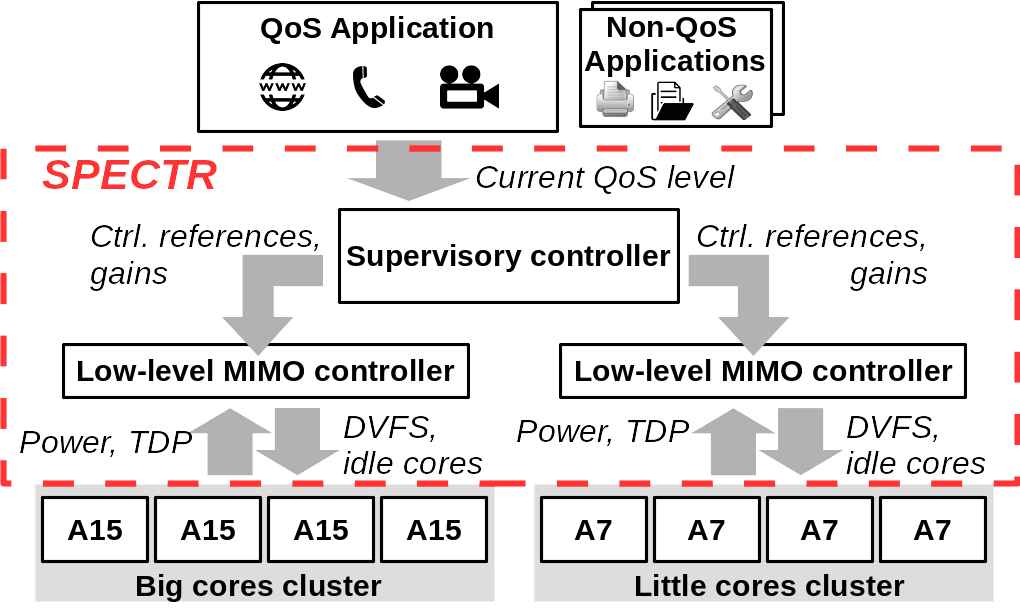 ODROID-XU3 platform contains an Exynos 5422 Octa-core SoC
System goals:
Meet the QoS requirement of the foreground application
Ensure the total system power always remains below the Thermal Design Power (TDP)
Minimize energy consumption
[Speaker Notes: We implemented spectr on an ODROID-XU3 platform containing and OCTA-core big-little SoC and dominstrate that it can navigate and meet compeeting goals such as power capping, energy-efficiency, and meeting QoS dynamically]
Case Study
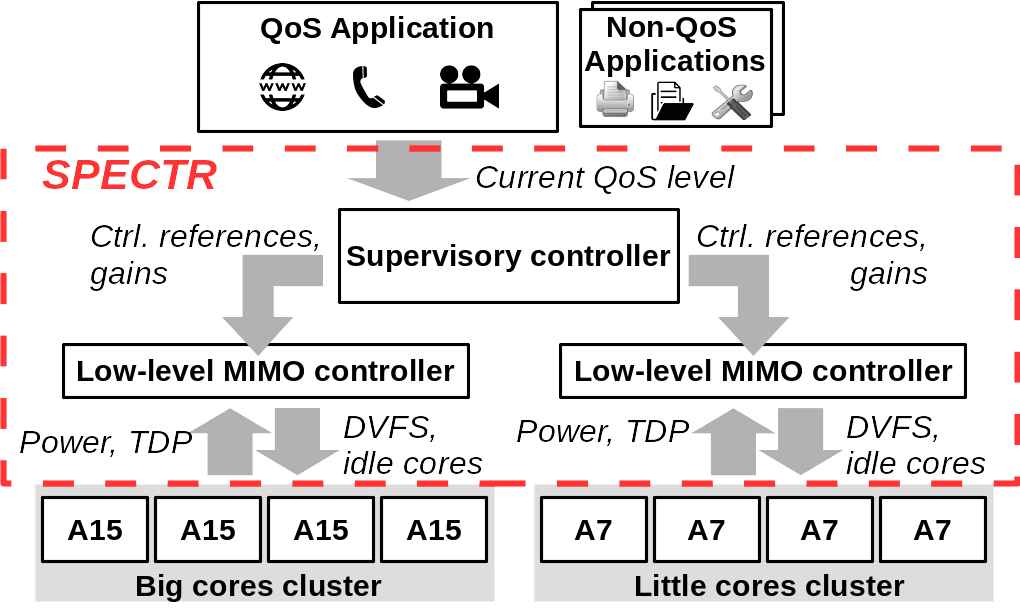 ODROID-XU3 platform contains an Exynos 5422 Octa-core SoC
System goals:
Meet the QoS requirement of the foreground application
Ensure the total system power always remains below the Thermal Design Power (TDP)
Minimize energy consumption
SPECTR achieves up to 8x and 6x better target QoS and power tracking over state-of-the-art, respectively (in our case study)
[Speaker Notes: Tiago]
SPECTR
Formal Supervisory Control and Coordinationfor Many-core Systems Resource Management
Amir M. Rahmani     Bryan Donyanavard     Tiago Mück     Kasra Moazzemi
Axel Jantsch     Onur Mutlu     Nikil Dutt
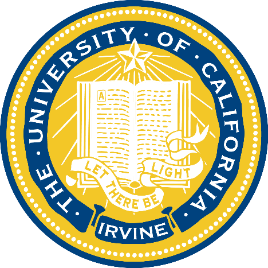 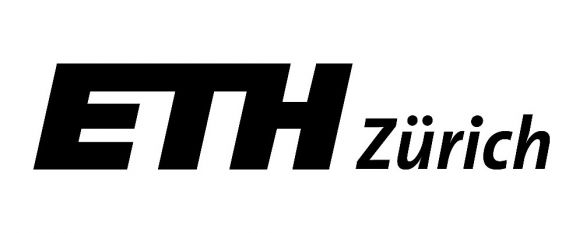 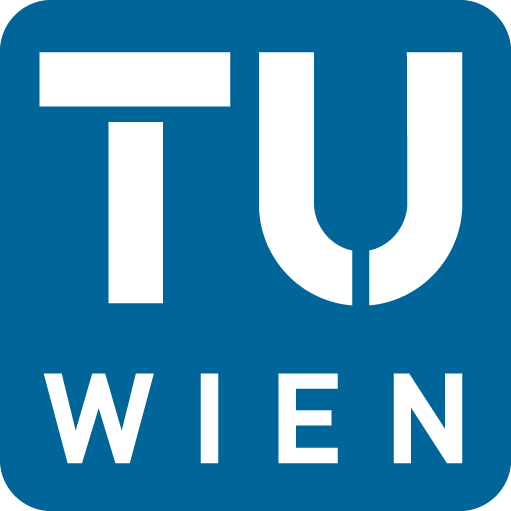 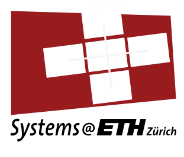 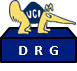 23rd ACM International Conference on Architectural Support for Programming Languages and Operating Systems Williamsburg, VA, March 2018
[Speaker Notes: Thank you for the introduction. Today, I will present our work about …]